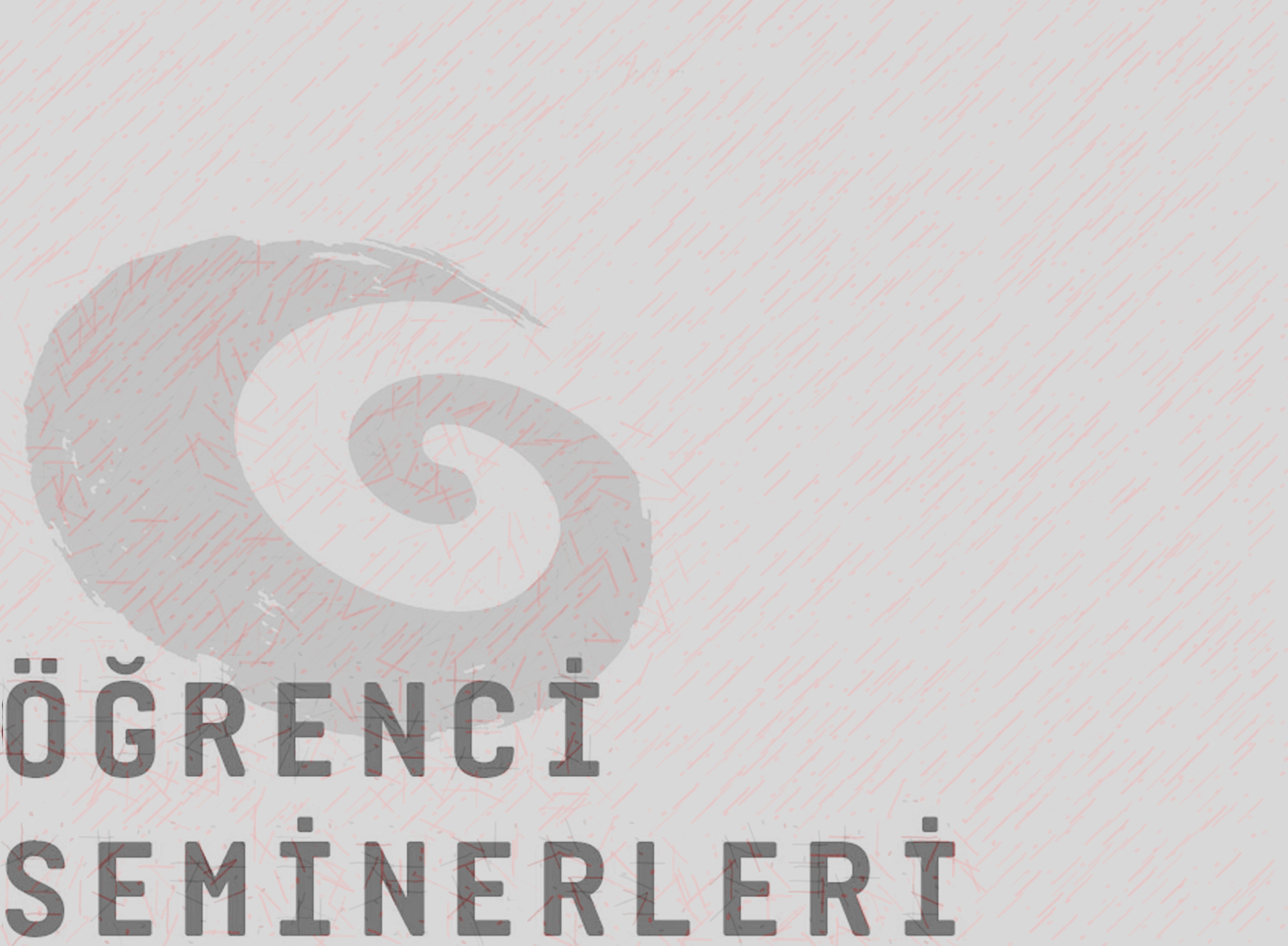 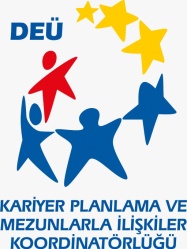 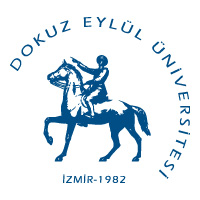 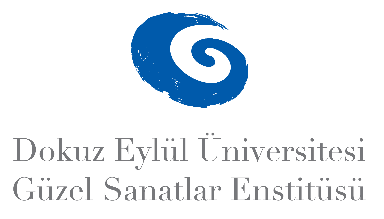 2024-2025 GÜZ YARIYILI LİSANSÜSTÜ 
ÖĞRENCİ SEMİNERLERİ
RESİM ANASANAT DALI
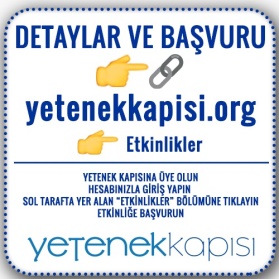 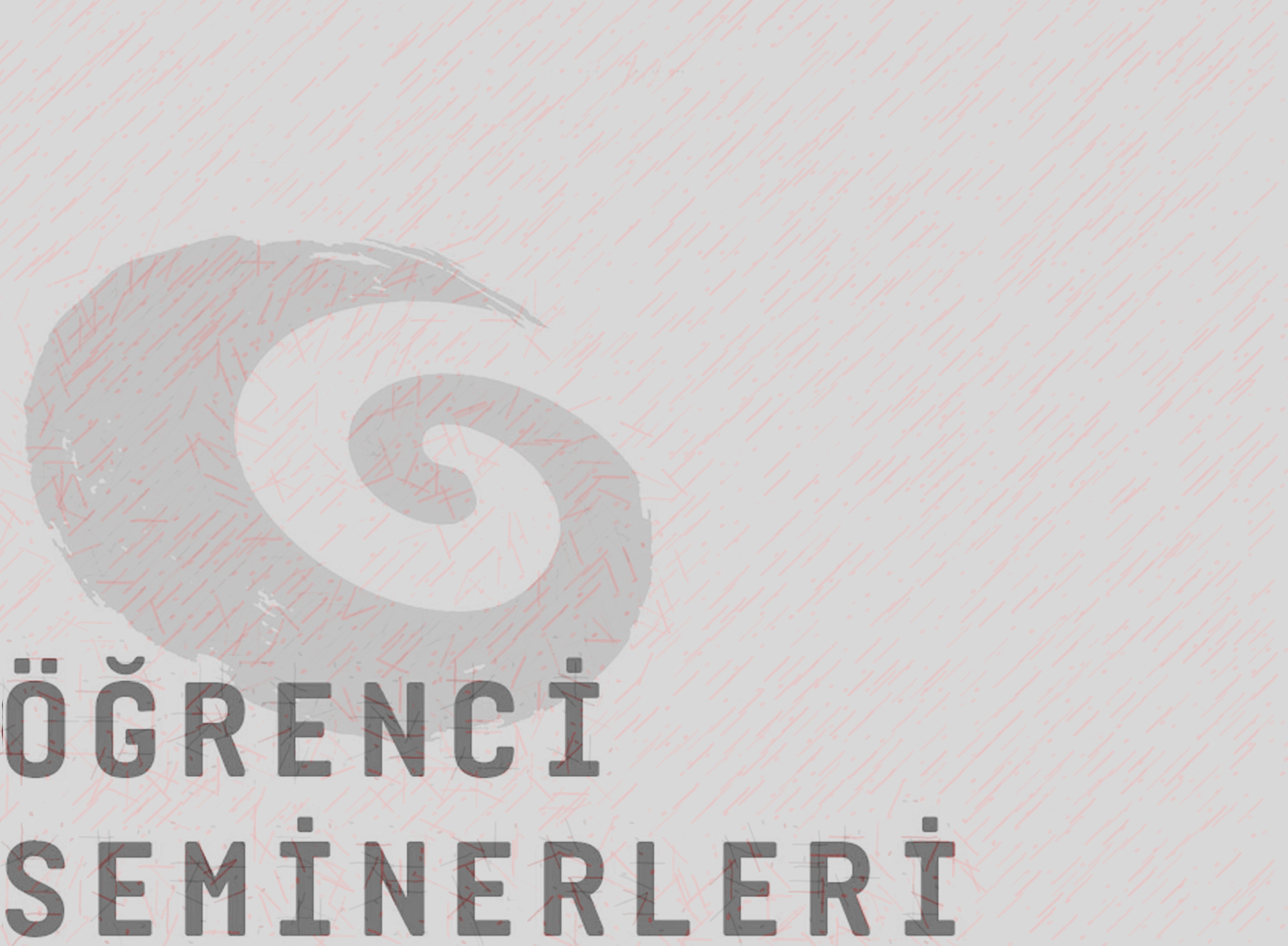 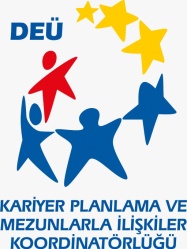 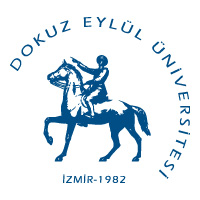 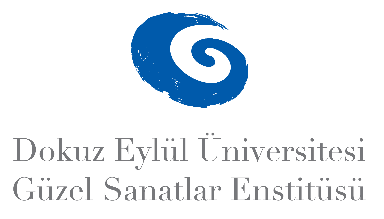 2024-2025 GÜZ YARIYILI LİSANSÜSTÜ ÖĞRENCİ SEMİNERLERİ
RESİM ANASANAT DALI
Damla ÇETİNKAYA
Güncel Sanatta Malzeme Pratiği: Yaratıcı Ben
Tarih: 10. 01. 2025 
Saat:10:00
Yer: GSF Binası Amfi 2
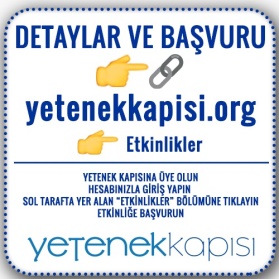 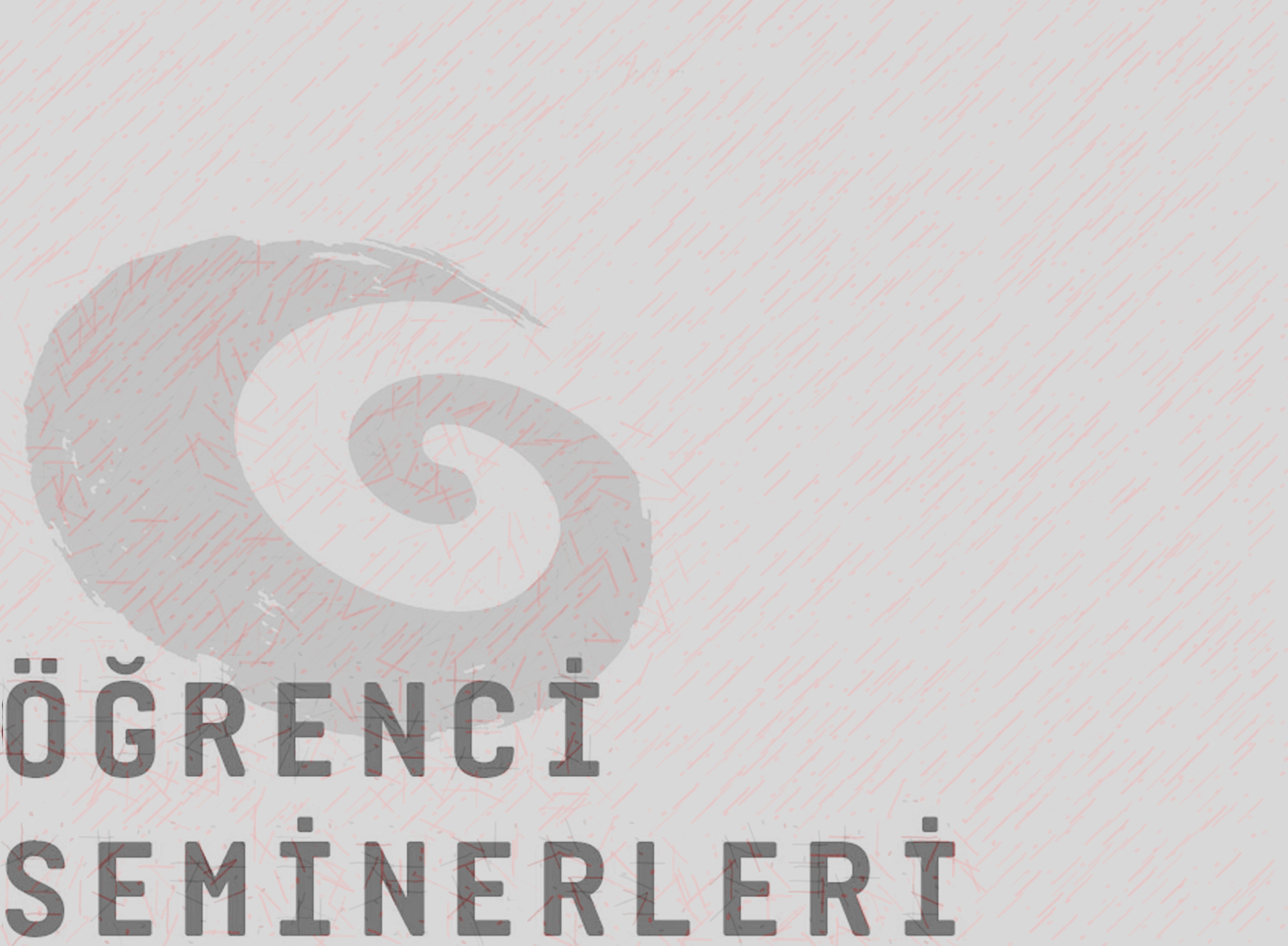 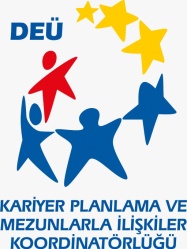 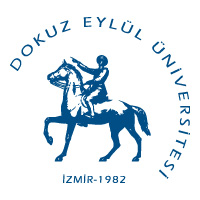 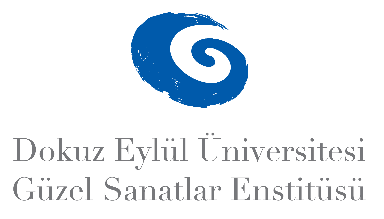 2024-2025 GÜZ YARIYILI LİSANSÜSTÜ ÖĞRENCİ SEMİNERLERİ
RESİM ANASANAT DALI
Alican BÜYÜKKAYA 
Tüketim Toplumunda İçsel Tükenmişliğin Çağdaş Resim Sanatında İfadesi
Tarih: 10. 01. 2025 
Saat:10:30
Yer: GSF Binası Amfi 2
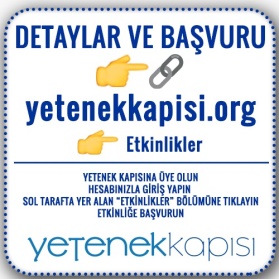